Welcome to my class
Teacher’s Introduction
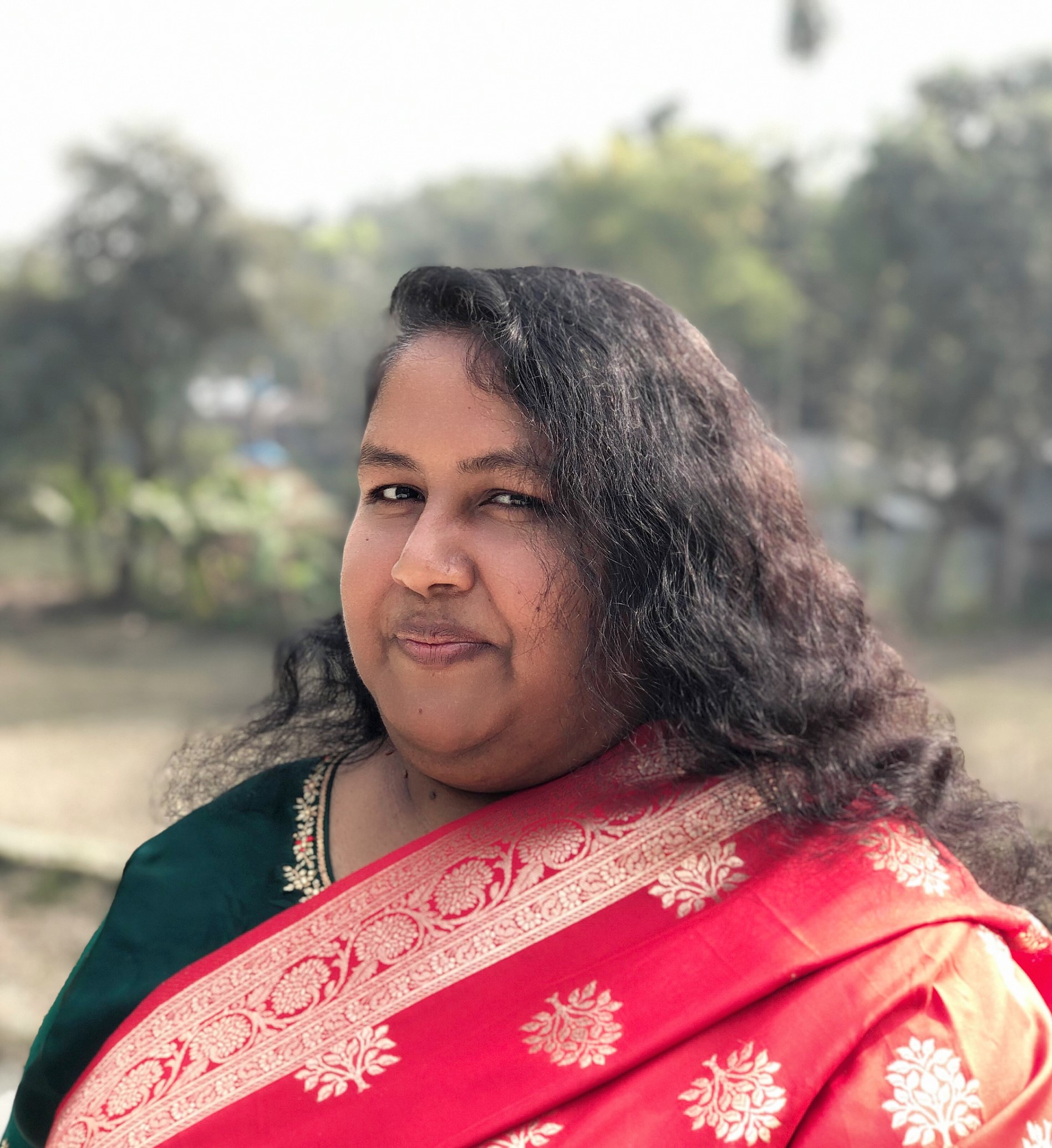 Tasnim Aktar Chowdhury
Assistant Teacher
Chilahati Girls’ School & College
Lesson Identity
Class: seven 
English Grammar
Article
Learning Outcomes
After completing this lesson students will be able to-

differ indefinite & definite articles.
use definite article “the”.
fill up the gaps accurately.
What is definite article?
The word that modifies a noun specifically is called definite  article.

“The” is the only definite article.
Idea: Where & how to use
Firstly:

 “The” is used before a noun that denotes a person, an object, a nation & hole class.
Examples:

Person: The man is very poor. 
Object: The pen I gave you yesterday was red.
Nation: The English speak in English.
Hole Class: The rich are not always happy.
Secondly: 
We use “the” before a noun that denotes unique things, holy/famous books & newspapers.
Examples:


1. The earth moves round the sun.
2. The Quran is the holiest book.
3. The Shahanama is an epic.
4. I read the daily Prothom Alo everyday.
Thirdly:
“The” is also used before the geographical things such as the name of the oceans, rivers, mountains, islands, deserts and so on.
Examples:

1. The pacific is the deepest ocean.
2. We know that the Padma is a big river.
3. I never visit the Himalayan.
4. The Andamans is the only lonely islands.
5. The Sahara is the biggest desert.
Forthly:

We use “the” before material nouns. We also use “the” before compass direction & the name of a season.
Examples:

1. The rice of Dinajpur is fine.
2. The sun rises in the east.
3. It is very cold during the winter.
Fifthly:
If an adjective is used before a noun then we use ‘a’ or ‘an’ before it but if the adjective is in superlative degree then  we use ‘the’ before it. 
[So ‘the’ is used before superlative.]
Examples:

Dhaka is the biggest  city in Bangladesh.
Rihan was the tallest boy in the batch.
Rangpur is one of the newest division.
Sixthly:

 Obviously ‘the’ is used before some nouns those denote the name of some historical places & countries.
Examples:

 The Panjab is in Pakistan.
 English is originated from the UK.
 The USA is the most famous country in the world.
‘The’ is the most important article. It’s use is unlimited. It’s use  depends on the application of nouns in a sentence.
Good Bye